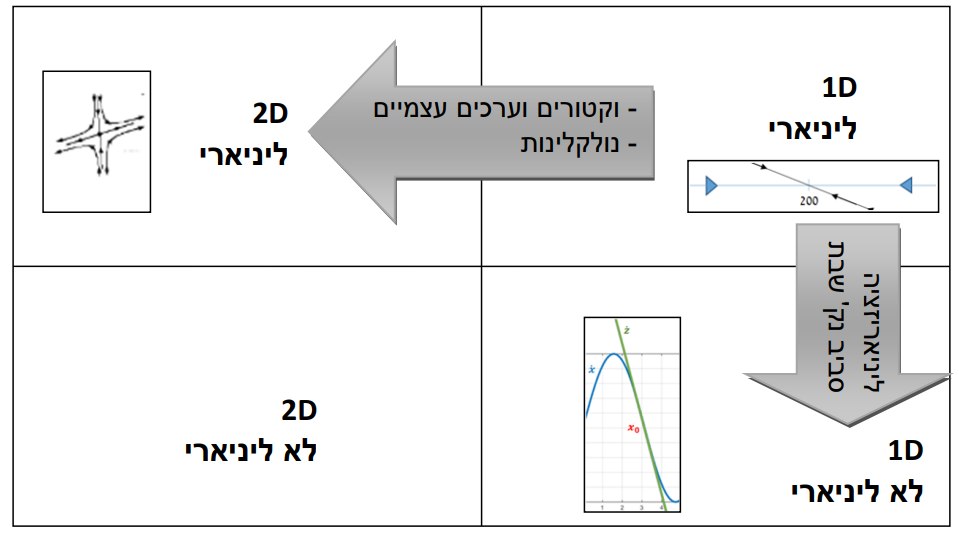 נתונה מערכת דו-מימדית לא לינארית
                        
                         
לפי הנלמד בהרצאות, איזה שרטוט במרחב הפאזה מתאים לפתרון המערכת (שימו לב לעקומי האפס)
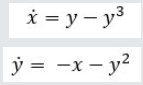 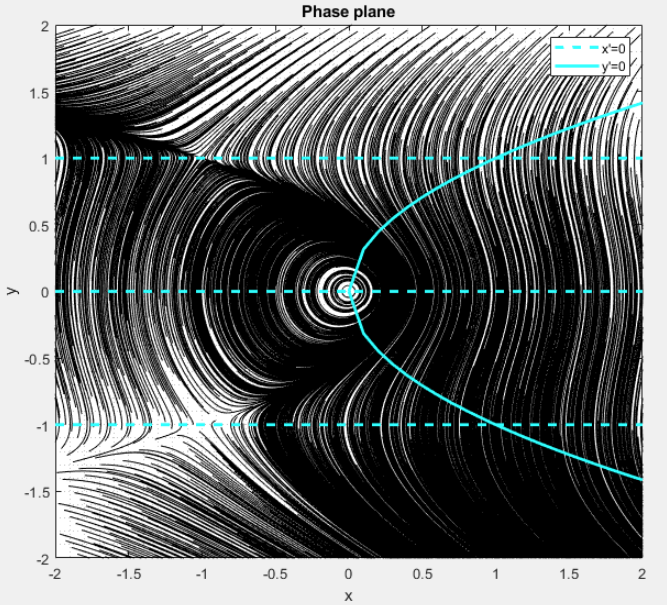 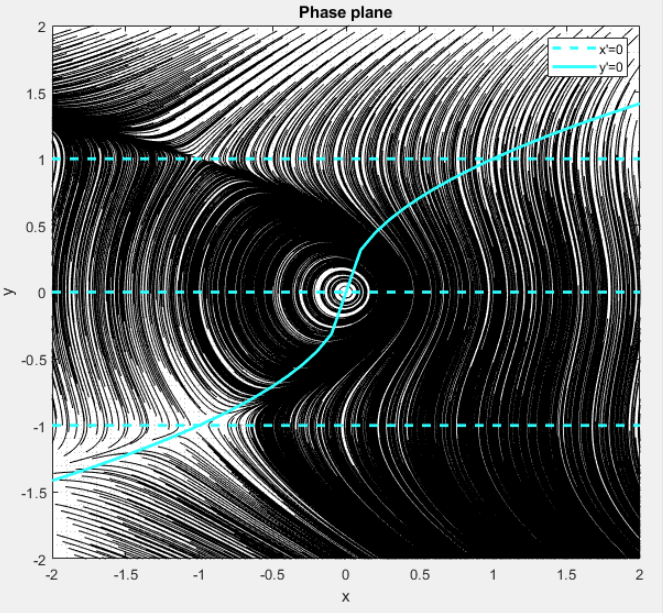 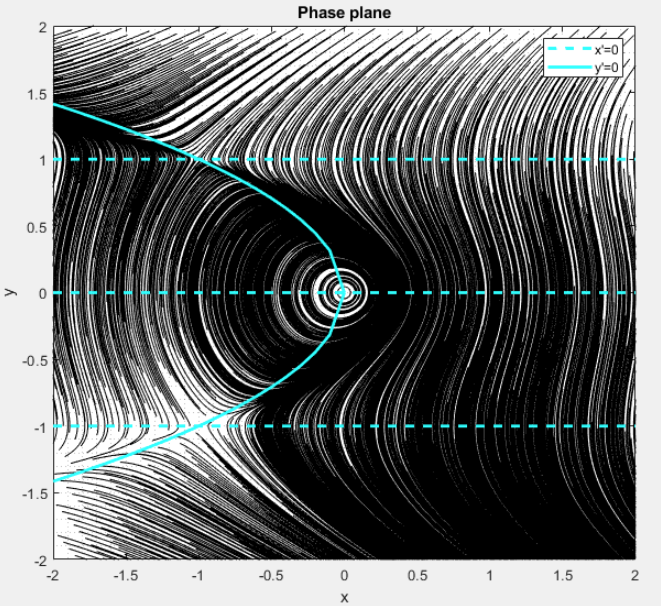 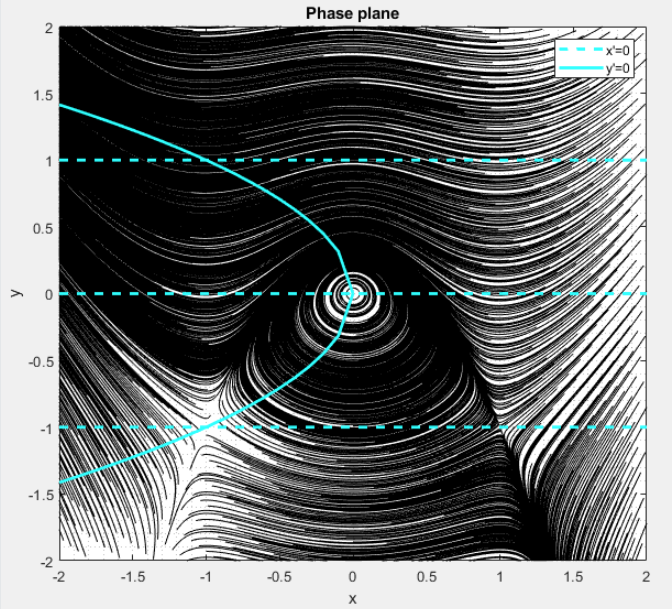 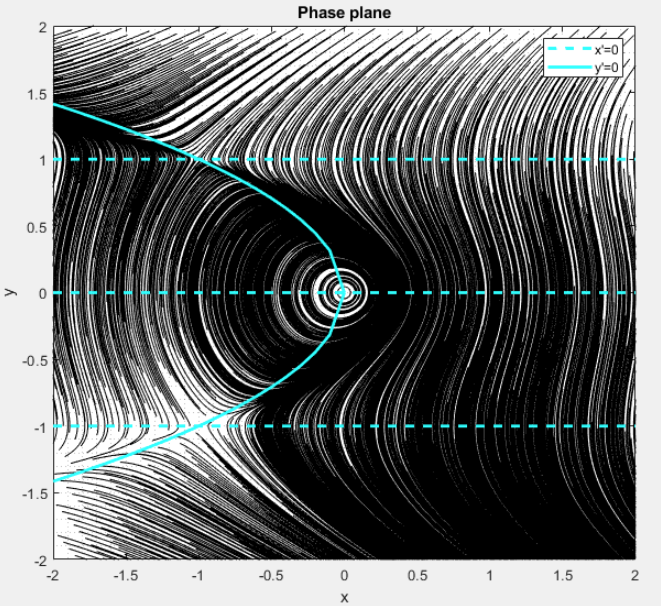 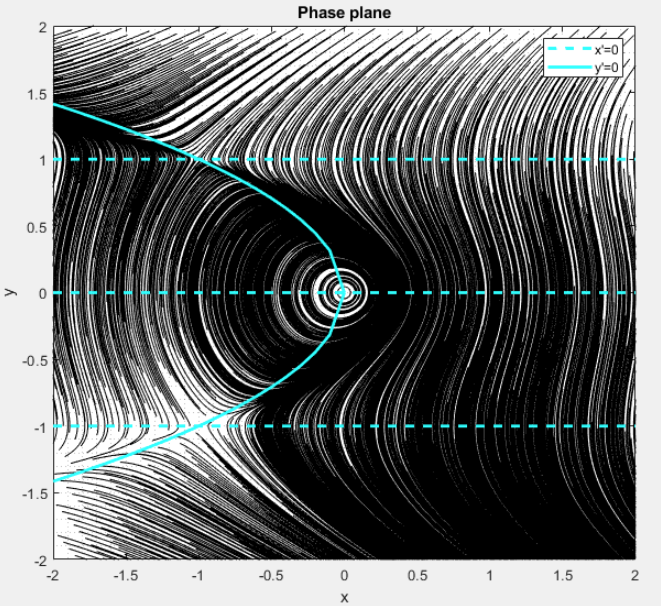 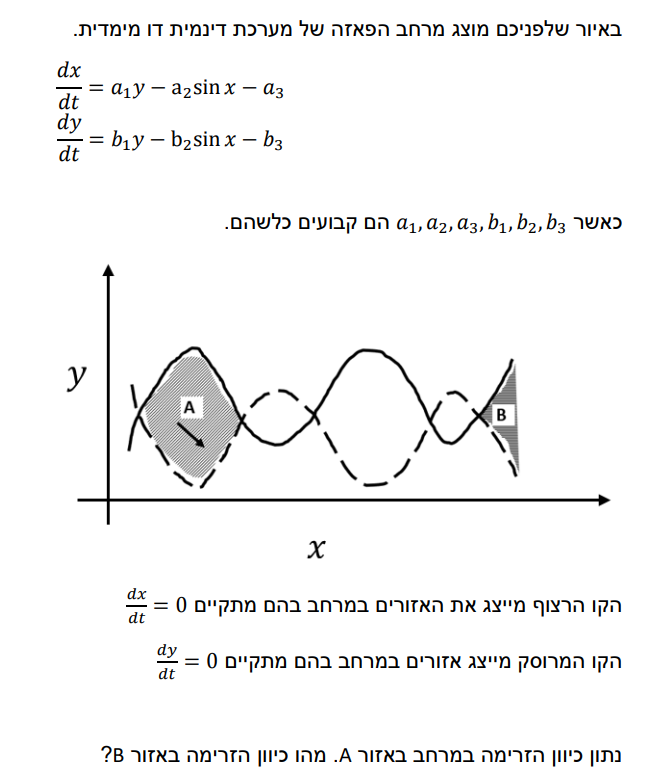 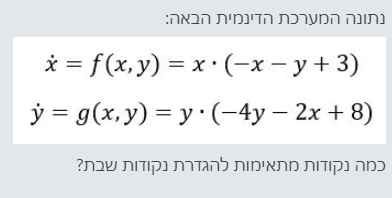 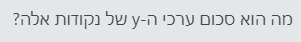 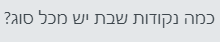 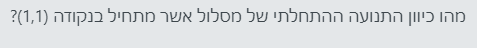 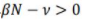 S
R
I
אם ניזכר בתרשים τ-Δ: נסיק ש-X2*  היא נקודה יציבה.
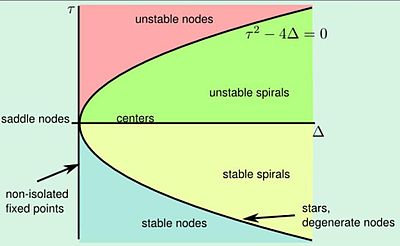 מקבלים:
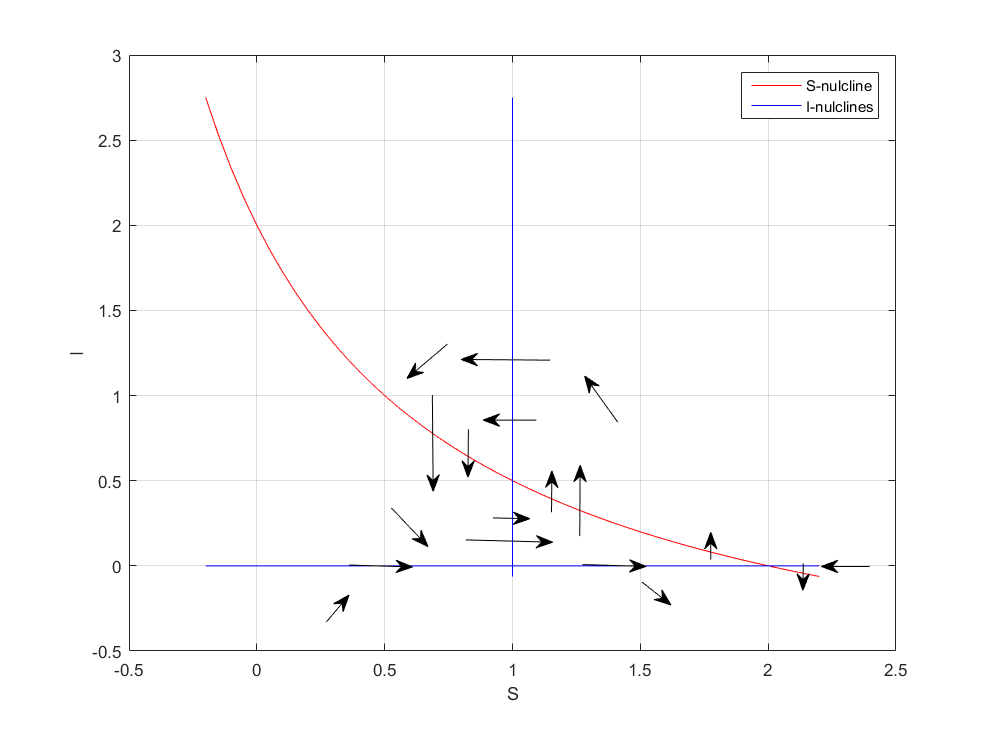 S<0
I<0
I>0
S>0
I<0
I>0
I>0
I<0
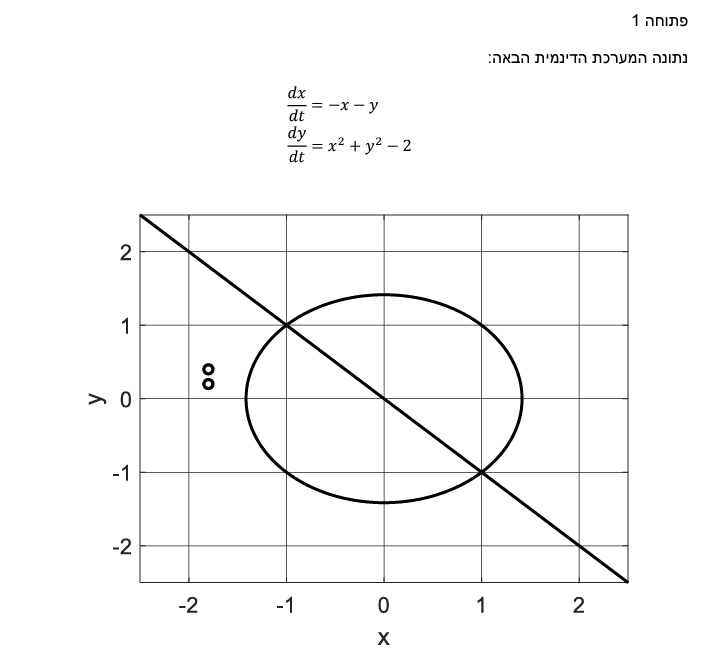 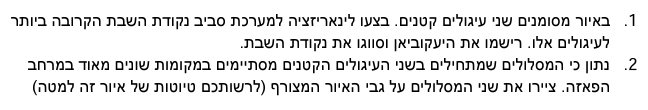